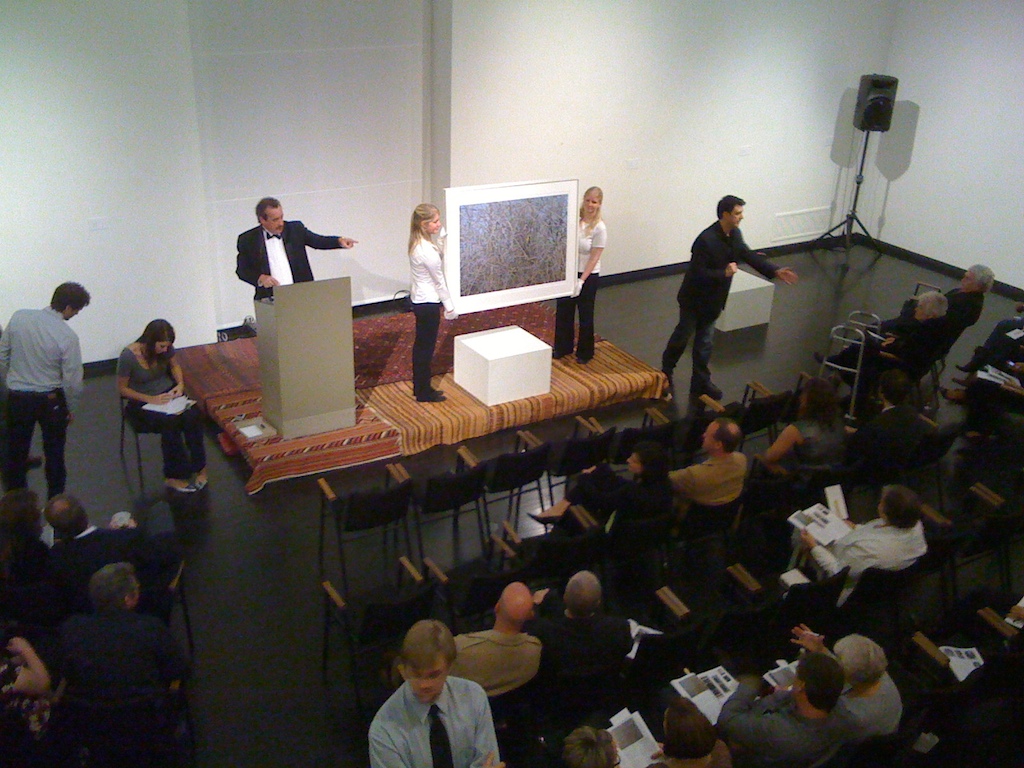 Harga Pasar
A. Permintaan
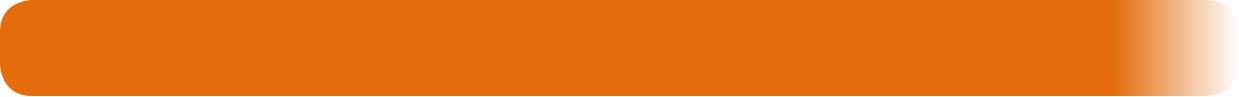 Pengertian Permintaan
Permintaan adalah keinginan yang disertai kemampuan untuk membeli barang dan jasa pada tingkat harga dan waktu tertentu.
Hal-hal yang berkaitan dengan konsep permintaan:
Kuantitas yang diminta merupakan kuantitas yang diinginkan.
Keinginan konsumen tersebut disertai oleh kemampuan serta kesediaan untuk membeli.
Kuantitas yang diminta dinyatakan dalam satuan waktu.
Hukum Permintaan
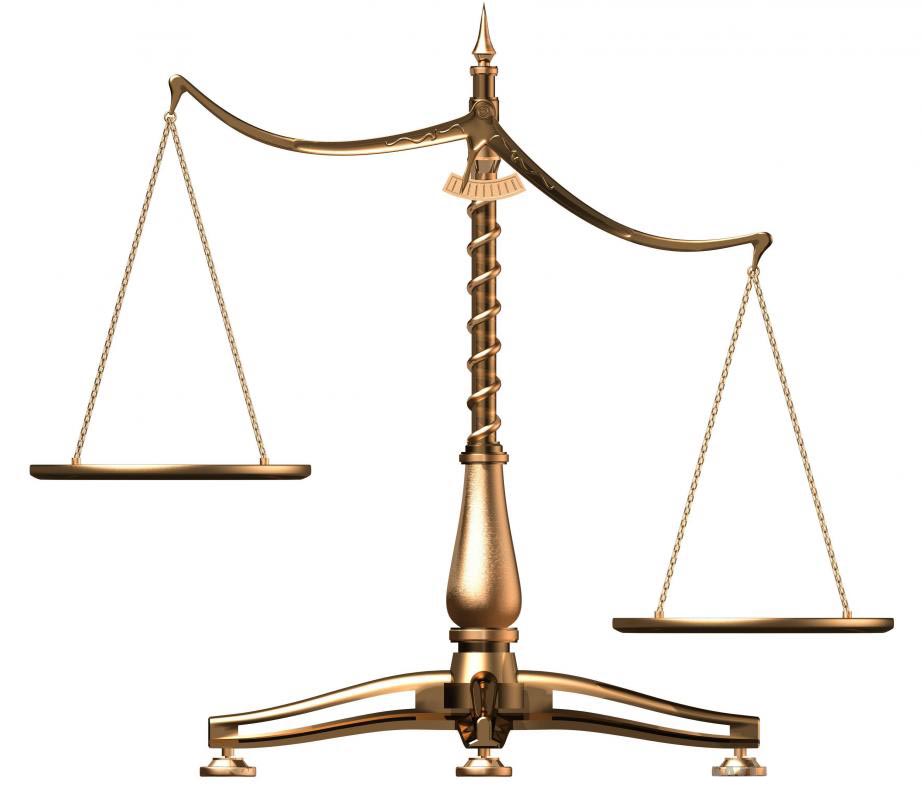 “Jika harga suatu barang dan jasa meningkat, maka permintaan akan menurun. Sebaliknya, apabila harga suatu barang 
dan jasa menurun, 
maka permintaan 
akan meningkat, 
ceteris paribus.”
HARGA
PERMINTAAN
Kurva Permintaan
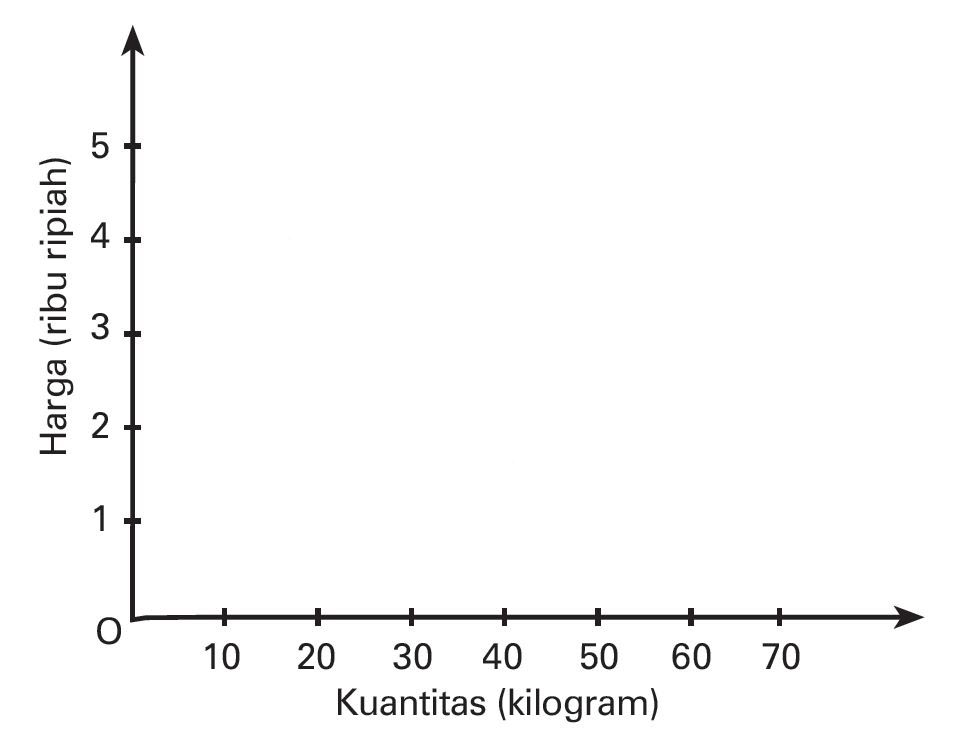 A
Rp5.000
10 kg
B
20 kg
Rp4.000
A
C
30 kg
Rp3.000
D
Rp2.000
40 kg
B
50 kg
E
Rp1.000
C
D
E
Permintaan
Pergeseran Kurva Permintaan
Pergeseran kurva permintaan disebabkan oleh beberapa faktor, antara lain:
harga barang komplementer dan substitusi,
jumlah pendapatan,
Jumlah dan karakteristik penduduk, 
perubahan tradisi, mode, dan selera masyarakat,
perkiraan dan harapan masyarakat,
hari raya keagamaan, dan
kondisi sosial dan ekonomi.
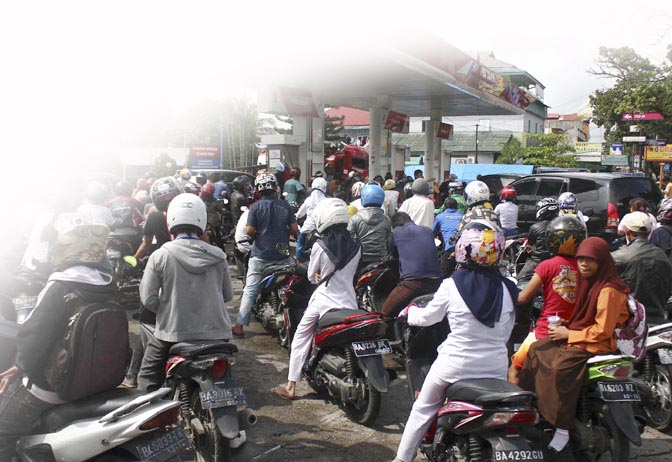 Rencana pemerintah menaikkan harga BBM akan memengaruhi permintaan konsumen sebelum kenaikan harga diberlakukan.
Peningkatan Permintaan
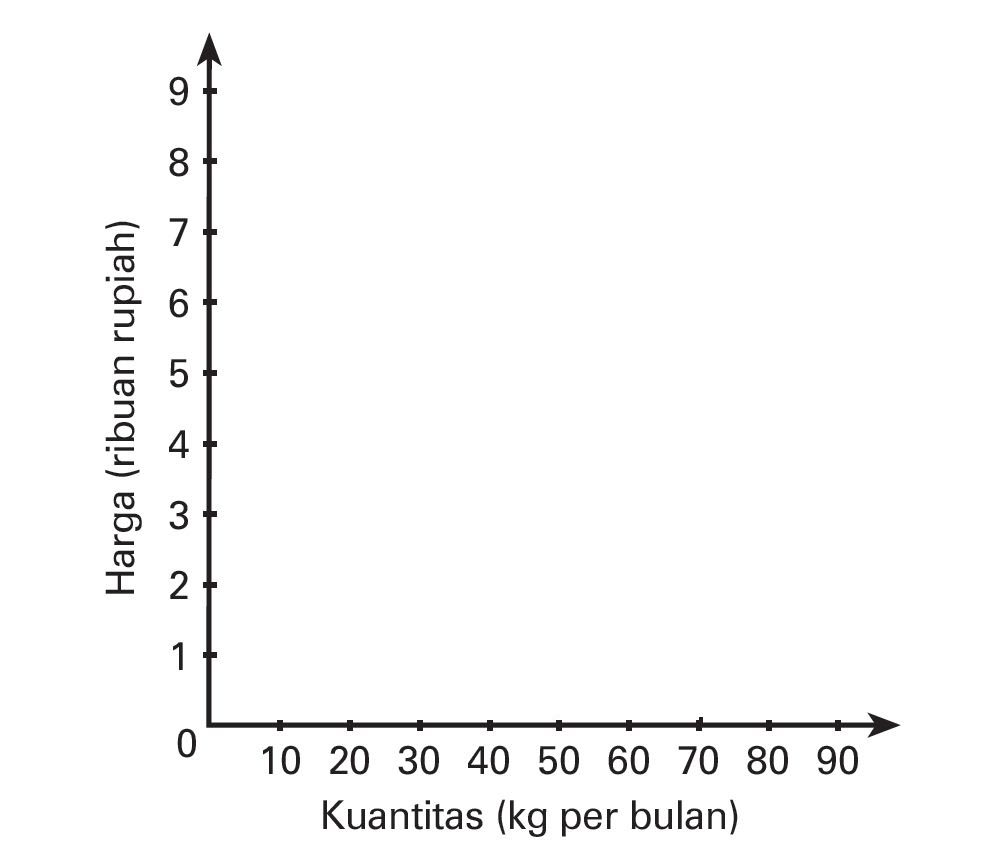 Rp9.000
40
20
Rp8.000
50
30
60
Rp7.000
40
70
Rp6.000
50
80
Rp5.000
60
90
Rp4.000
D1
D2
70
Penurunan Permintaan
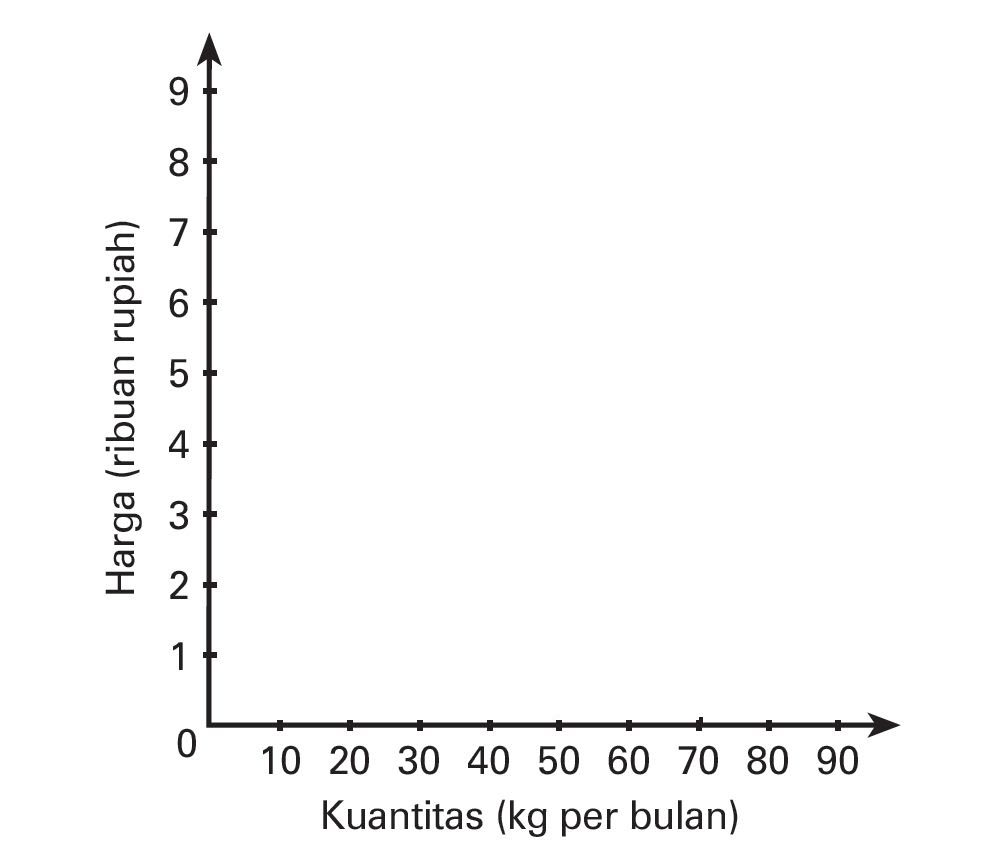 Rp9.000
0
20
Rp8.000
10
30
20
Rp7.000
40
30
Rp6.000
50
40
Rp5.000
60
50
Rp4.000
D2
D1
70
B. Penawaran
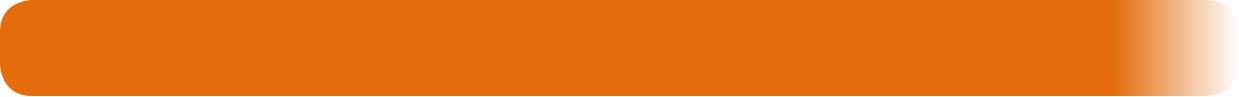 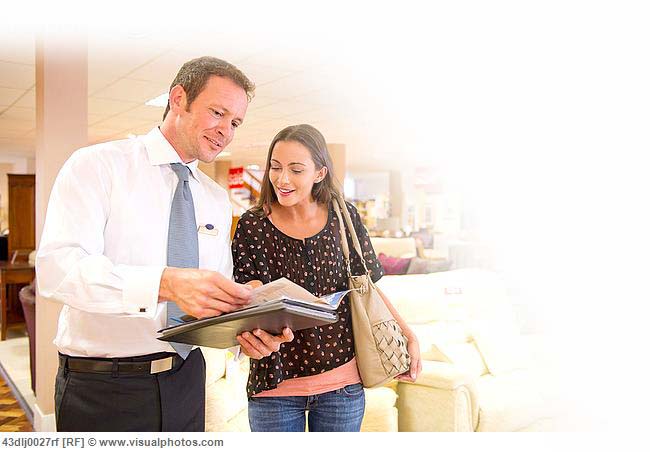 Pengertian Penawaran
Penawaran adalah kuantitas barang dan jasa yang tersedia dan dapat ditawarkan oleh produsen kepada konsumen pada 
setiap tingkat harga selama 
periode waktu tertentu.
Hukum Penawaran
”Jika harga suatu barang dan jasa meningkat, maka penawaran akan meningkat. Sebaliknya, apabila harga suatu barang dan jasa menurun, 
maka penawaran juga akan 
menurun, ceteris paribus.”
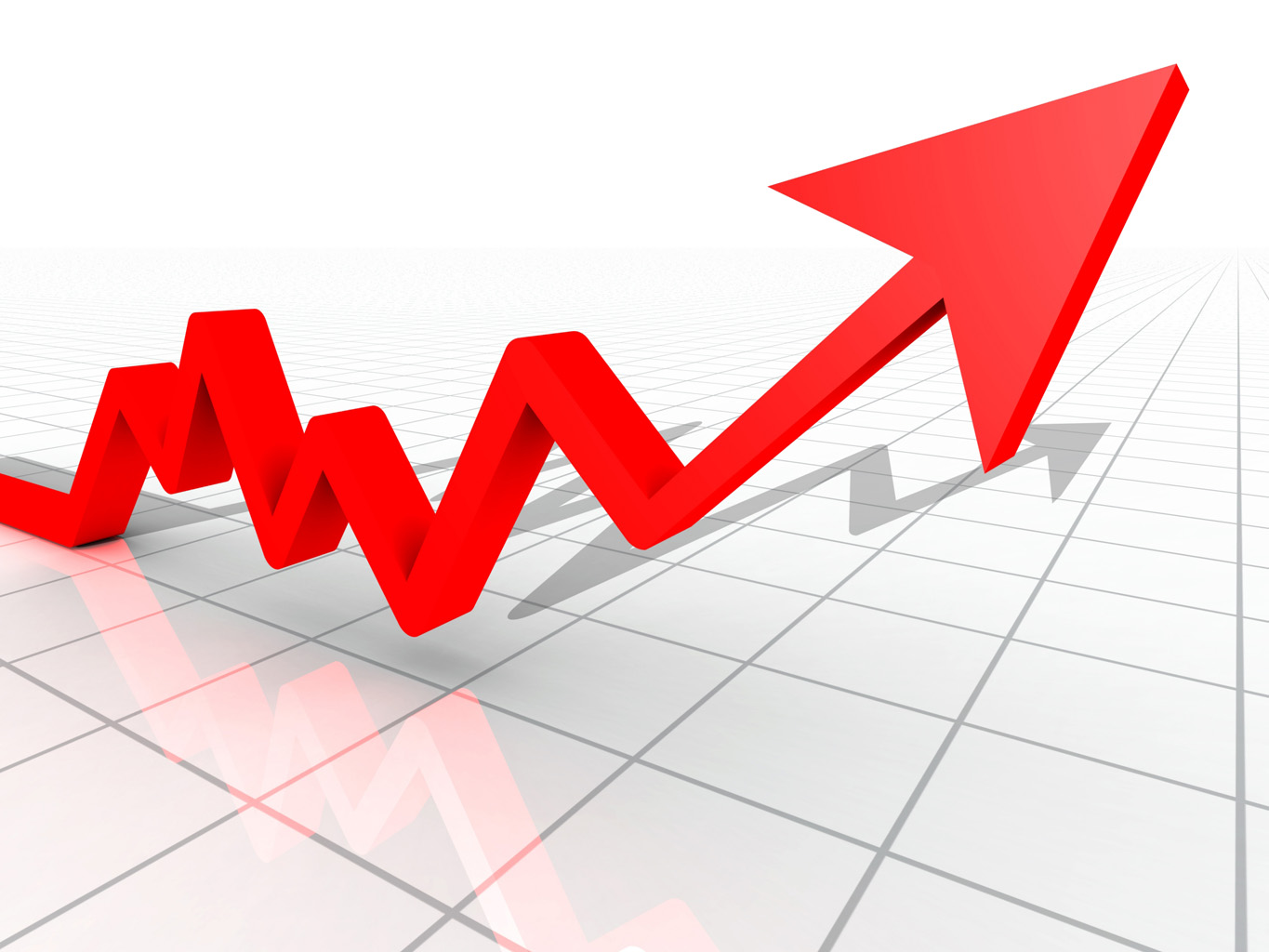 Kurva Penawaran
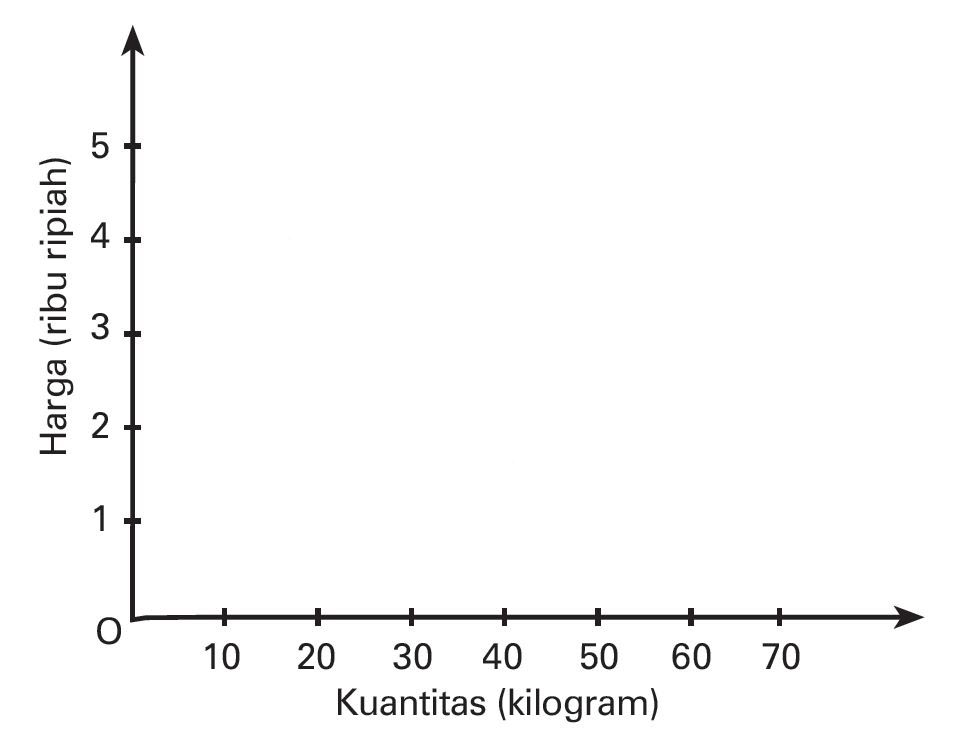 60 kg
A
Rp5.000
A
50 kg
B
Rp4.000
40 kg
C
Rp3.000
B
30 kg
D
Rp2.000
20 kg
E
Rp1.000
C
D
E
Penawaran
Let’s Go to
The Next Lesson!
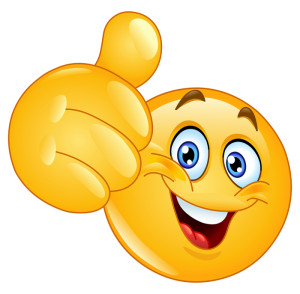